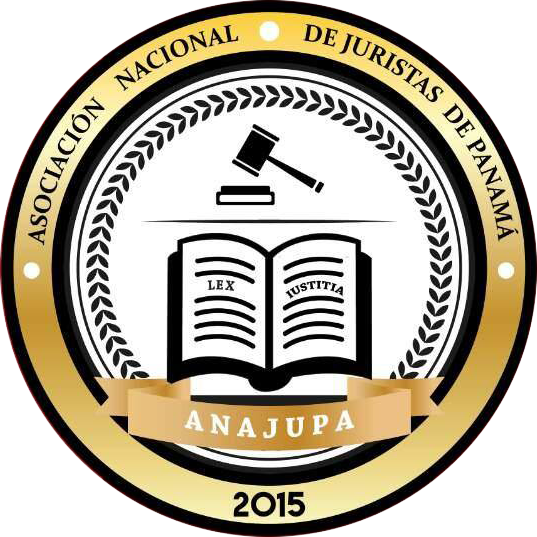 Lo principal es hacer historia, no escribirla. Los actos que realizamos en vida son los que más tarde escribirán en la historia a su vez.  Sólo los hombres más valerosos tendrán cabida dentro de ella.
Otto Von Bismarck.
LA FORMACIÓN  DE LA LEYMagíster Crescencio Aguirre Ríos
LA FORMACIÓN DE LA LEY
Una ley es una regla o norma jurídica de carácter obligatorio dictada por la autoridad competente de un territorio. Tiene como fin permitir o prohibir alguna acción de los individuos con el objetivo de regular las conductas humanas y lograr una convivencia armoniosa dentro de una sociedad. - Fuente: https://concepto.de/ley/
EL ACUERDO DE VOLUNTADES“La política es el arte de lo posible, la ciencia de lo relativo.”
Para elaborar un proyecto de ley hay que tener claro:
1. EL  OBJETIVO  (¿ Que es lo que queremos?)
	A. ¿Deseamos derogar , reformar o crear una nueva la Ley?
	B. ¿Porqué lo queremos derogar, reformar o crear?
2. EL  PLAN
	A. Se debe tener el plan u hoja de ruta  sobre los puntos a tratar.
	B. La información que se maneje debe ser la más exacta y real.
3. REDACCIÓN. 
	A . Se debe iniciar a redactar los artículos. Breves, precisos, concisos, claros.
TEMAS A TITULO DE EJEMPLO
1)La adquisición de medicamentos
2) Contrataciones, reformar  el Capitulo IV de la Ley 51.
3) De la Junta Directiva,  un periodo fijo y escalonado  sin reelección.26
4) La contratación de personal
5) Centros Hospitalarios y Atención de Salud.
6) Del Director y 2 subdirectores/administrativo y médico
7) Los fondos para IVM
8) La Solidaridad
9) Monto máximo de pago jubilación.
LA INICIATIVA LEGISLATIVALAS LEYES SERÁN PROPUESTAS
1) DIPUTADOS DE LA ASAMBLEA NACIONAL, Art.159, 164, 165 CN
2) ORGANO  EJECUTIVO
3) ORGANO JUDICIAL/ PROCURADORES, ART.165 CN
4) TRIBUNAL ELECTORAL
5) PRESIDENTES CONSEJOS PROVINCIALES
TIPOS DE LEYESLAS LEYES TIENEN SU ORIGEN EN LA ASAMBLEA NACIONAL
1) LEYES ORGÁNICAS / PROPUESTAS POR: Art.159,165 CN
1.1) Comisiones Permanentes
1.2)Ministros de Estado, autorizados por Consejo Gabinete,
1.3) Corte Suprema, Procuradores, por códigos nacionales
1.4) Tribunal Electoral, materias de su competencia
2) LEYES ORDINARIAS. Numerales 5,6 y17, Art.159 CN.
2.1) Cualquier Diputado
2.2) Ministros
2.3) Presidentes Consejos Provinciales
FORMACIÓN DE LA LEY
1. Publicación del Proyecto/ comisiones Permanentes, Ad Hoc
2. Aprobación Primer Debate/ En las comisiones
3. Aprobación Segundo Debate/ Mayoría absoluta/Pleno
4. Aprobación Tercer Debate/Mayoría absoluta/ Pleno
5. Sanción del Ejecutivo
6. Promulgación
ANTECEDENTES DE LA SEGURIDAD SOCIALMagíster Javier Watts Valdés
SEGURIDAD SOCIAL
Nace en Alemania 
Se convirtió en el primer país del mundo en adoptar un programa de seguro social para la vejez, diseñado por Otto Von Bismarck.
Combinado con el programa de indemnización a los trabajadores creado en 1884 y con el seguro de  “enfermedad” promulgado el año anterior, este seguro dio a los alemanes un completo sistema de seguridad de los ingresos basado en los principios de la seguridad social.
SEGURIDAD SOCIAL
En 1942, en pleno apogeo de la segunda guerra mundial, el Gobierno del Reino Unido publicó el Plan Beveridge –así llamado por el nombre de su autor principal, Lord Beveridge– que dio lugar a la creación del primer sistema unificado de seguridad social.
ANTECEDENTES INTERNACIONALES
PRINCIPIOS Y VALORES
ANTECEDENTES NACIONALES DE LA SEGURIDAD SOCIAL
NORMAS DE LA CAJA DE SEGURO SOCIAL
NORMAS DE LA CAJA DE SEGURO SOCIAL
Ley No. 51 del 27 de diciembre de 2005
Reforma la Ley Orgánica de la Caja de Seguro Social 
Faculta a la Caja de Seguro Social para establecer las directrices generales del funcionamiento administrativo, económico y financiero del régimen de seguridad social. 
Se desarrolla las atribuciones de la Caja de Seguro Social, 
Se desarrolla los derechos otorgados a los asegurados y dependientes.
Se establecen  algunas obligaciones de los empleadores.
En ese mismo año, se crea el sistema mixto de pensiones, que establece un aumento escalonado de cuotas requeridas para acceder a una pensión por vejez en el programa de beneficio definido.
LA TÉCNICA LEGISLATIVAEN PANAMÁ“Su importancia en la Formación de las Leyes” Magíster Javier Mitre Bethancourt
¿Por qué es importante la técnica legislativa?
Además de su importancia para la correcta estructuración formal y la lógica de la Leyes, hay muchos más temas que se pueden desarrollar sobre esta tématica, como el fenómeno de la “inflación legislativa”, el impacto normativo en el ordenamiento legislativo de la ausencia de la técnica legislativa, la influencia de la técnica legislativa en la calidad y eficacia normativa.
Y la labor del técnico al momento de la redacción de las propuestas legislativas.
¿QUÉ ES LA TÉCNICA LEGISALTIVA?
La estructura Formal y Lógica de la Leyes.
“La técnica jurídica constituye el conjunto de conocimientos necesarios para la formulación teórica, indispensable en la elaboración de la ley, es decir, criterios técnicos que se emplean en la aplicación la ley y también comprende nociones fundamentales para su interpretación”.
Resolución No. 27 de 18 marzo 2009ASAMBLEA NACIONAL
Marco Jurídico de las Técnicas Legislativas en Panamá.
Directrices de técnica legislativa están expresamente incluidas en las disposiciones de la “Constitución Política de la República de Panamá” y en el “Reglamento Orgánico del Régimen Interno de la Asamblea Nacional”
CONSTITUCIÓN POLÍTICA DE PANAMÁ
Artículo 173. Toda Ley será promulgada dentro de los seis días hábiles que siguen al de su sanción y comenzará a regir desde su promulgación, salvo que ella misma establezca que rige a partir de una fecha posterior. La promulgación extemporánea de una Ley no determina su inconstitucionalidad.
Artículo 174. Las Leyes podrán ser motivadas y al texto de ellas precederá la siguiente fórmula:
LA ASAMBLEA NACIONAL:DECRETA:
REGLAMENTO ORGÁNICO DEL RÉGIMEN INTERNO DE LA ASAMBLEA NACIONAL
ART. 112.  Requisitos Básicos de la propuesta de Ley.
ART. 115. Estructura Básica de la propuesta de ley.
ART. 116. Orden de la estructura de la propuesta de la Ley.
ART. 117. Artículo Indicativo. 
ART. 135. Firma del informe y Salvamento del Voto.
ART. 137. Integridad del documento original y presentación de las modificaciones.
ART. 138. Pliego de modificaciones y texto único.
ART. 149. Derecho a proponer modificaciones y prohibición de materia extraña
ART. 119.  Requisitos Básicos de la propuesta de Ley
Además, deberá llevar a pie de hoja la fecha de su presentación en esta forma:
“Propuesto a la consideración de la Asamblea Nacional hoy (aquí la fecha de presentación), por la Comisión (aquí el nombre de la Comisión proponente) o por el suscrito o infrascrito (aquí el nombre del o de los proponentes) y después la firma o firmas”.
ART. 155. Derecho a proponer modificaciones y prohibición de materia extraña
“Cualquier Diputado o Diputada podrá proponer la incorporación de artículos nuevos, la eliminación de artículos existentes o modificaciones a cada uno de los artículos que el proyecto de ley contenga, a cada parte del artículo que haya sido puesto en discusión y a los artículos nuevos propuestos por la Comisión que le dio primer debate al proyecto…”
MANUAL DE TÉCNICA LEGISLATIVA
ASPECTOS GENERALES.
ESTRUCTURA DE LA LEY.
DIVISIÓN DE LA LEY.
ORDENACIÓN Y SISTEMÁTICA DE LA PARTE DISPOSITIVA.
LEYES MODIFICATIVAS.
REMISIÓN Y CITAS.
MANUAL DE TÉCNICA LEGISLATIVA
CRITERIOS LINGÚISTICOS GENERALES.
ORTOGRAFÍA.
GRAMÁTICA.
ASPECTOS GENERALES
Estructura.
División.
Objeto único. En la medida de lo posible, en una misma ley se regulará un único objeto, todo el contenido del objeto y, si procede, todos los aspectos que guarden directa relación con él.
Orden Lógico. 
Tipo Letras.
ESTRUCTURADE LA LEY
Nombre de la Ley:
Ejemplo:
”LEY 77
De 5 de agosto de 2002
Que regula el Régimen de Propiedad Horizontal”
DIVISIÓN DE LA LEY
ARTÍCULO
NÚMERACIÓN
EPÍGRAFE
COMPOSICIÓN
EXTENSIÓN
AGRUPAMIENTO DE ARTÍCULOS
…
ORDENACIÓN Y SISTEMÁTICADE LA PARTE DISPOSITIVA
Disposiciones Generales
Objeto y Ámbito de Aplicación
Definiciones
Parte Procedimiental
Disposiciones Transitorias
…
LEYES MODIFICATIVAS
Modificiones a la ley
Orden de las modificaciones…
AVANCES CONSTITUCIONALES EN MATERIA DE SEGURIDAD SOCIALMagíster Antonio Loaiza Batista
AVANCES CONSTITUCIONALES EN MATERIA DE SEGURIDAD SOCIAL
Viabilizar elevar la Caja de Seguro Social del régimen legal a rango constitucional.
           Aspectos constitucionales
Constitución de 1904. Solo hace alusión a la libertad de poder ejercer cualquier oficio u ocupación y la obligación de las autoridades a inspeccionar las industrias y profesiones en lo relativo a la moralidad, seguridad y salubridad públicas (artículo 29).
Constitución de 1941. En su Título III sobre Derechos y Deberes Individuales y Sociales, se establece la asistencia social como una función del Estado, y se señala que la Ley determinará la forma como se preste y los casos en que se deba dar. (artículo 55)
La Caja de Seguro Social fue fundada mediante la Ley 23 del 21 de marzo de 1941.
AVANCES CONSTITUCIONALES EN MATERIA DE SEGURIDAD SOCIAL
Constitución de 1946. En su Título III sobre Derechos y Deberes Individuales y Sociales, secciona en Capítulos los diferentes temas, indicando en el Capítulo 5º. – Salud Pública y Asistencia Social, presenta dos artículos que amplia a nivel constitucional la forma de abordar ambos temas, a saber:
Artículo 92.- “Es función del Estado velar por la salud pública. El individuo tiene derecho a la protección, conservación y restitución de sus salud, y la obligación de conservarla.” Además, señala las actividades que el Estado debe desarrollar para lograr estos enunciados.
AVANCES CONSTITUCIONALES EN MATERIA DE SEGURIDAD SOCIAL
Artículo 93.- “Todo individuo tiene derecho a la seguridad de sus medios económicos de subsistencia en caso de incapacidad para trabajar u obtener trabajo retribuido. Los servicios de seguro social serán prestados y administrados por entidades autónomas y cubrirán los casos de enfermedad, maternidad, subsidios de familia, vejez, viudez, orfandad, paro forzoso, accidentes de trabajo y enfermedades profesionales, y todas las demás contingencias que afecten la capacidad de trabajar y consumir. La Ley proveerá el establecimiento de tales servicios a medida que las necesidades sociales lo exijan.
El Estado creará instituciones de asistencia y de previsión sociales.”
...Señala la atención de los mentalmente incapaces, los enfermos crónicos y los inválidos carentes de recursos económicos.
AVANCES CONSTITUCIONALES EN MATERIA DE SEGURIDAD SOCIAL
Constitución de 1972. Actualizada al 2004. En su Título III sobre Derechos y Deberes Individuales y Sociales, en su Capítulo 6º., que versa sobre Salud, Seguridad Social y Asistencia Social, profundiza sobre el tema de la Seguridad Social.
Artículo 109. Establece la función esencial del Estado de velar por la salud de la población de la República.
Artículo 110. Describe el desarrollo de las actividades que el Estado debe implementar en materia de salud, dirigidas a las funciones de prevención, curación y rehabilitación.
Artículo 111. Señala que el Estado debe desarrollar una política nacional de medicamentos.
AVANCES CONSTITUCIONALES EN MATERIA DE SEGURIDAD SOCIAL
Artículo 113. Todo individuo tiene derecho a la seguridad de sus medios económicos de subsistencia en caso de incapacidad para trabajar u obtener trabajo retribuido. Los servicios de seguridad social serán prestados y administrados por entidades autónomas y cubrirán los casos de enfermedad, maternidad, invalidez, subsidios de familia, vejez, viudez, orfandad, paro forzoso, accidentes de trabajo, enfermedades profesionales, y las demás contingencias que puedan ser objeto de previsión y seguridad social. La Ley proveerá la implantación de tales servicios a medida que las necesidades lo exijan.
El Estado creará instituciones de asistencia y previsión sociales. Son tareas fundamentales de éstos la rehabilitación económica y social de los sectores dependientes o carentes de recursos y la atención de los mentalmente incapaces, los enfermos crónicos, los inválidos indigentes y de los grupos que no hayan sido incorporados al sistema de seguridad social.
AVANCES CONSTITUCIONALES EN MATERIA DE SEGURIDAD SOCIAL
Artículo 114. Señala viabilidad del Estado para crear fondos complementarios con el aporte y participación de los trabajadores de las empresas públicas y privadas… a objeto de mejorar los servicios de seguridad social en materia de jubilaciones. La Ley reglamentará esta materia.
Artículo 115. Los sectores gubernamentales de salud, incluyendo sus instituciones autónomas y semiautónomas, intégrense orgánica y funcionalmente. La Ley reglamentará esta materia.
Artículo 116. Señala el deber y el derecho que tienen las comunidades de participar en la planificación, ejecución y evaluación de los distintos programas de salud.
Este último artículo da sentido al Diálogo Nacional por la Caja de Seguro Social y quienes lo conforman.
AVANCES CONSTITUCIONALES EN MATERIA DE SEGURIDAD SOCIAL
Los Diálogos nacionales se componen de 3 fases sucesivas: 
Primera Fase: Convocatoria
Segunda Fase: Proceso del propio Diálogo que contiene 4 sub procesos:
Apertura
Preparación,
El propio Diálogo
El cierre.
Tercera Fase: Implementación del resultado del Diálogo nacional.
Estos lineamientos aportan al proceso del Diálogo, específicamente la descripción de objetivos, principios, los roles en la organización, coordinación y comunicación.
AVANCES CONSTITUCIONALES EN MATERIA DE SEGURIDAD SOCIAL
Principios constitucionales
Principio de igualdad de todos ante la ley. Rechaza privilegios de clase o casta.
Principio de legalidad. Establece un estado regido por leyes.
Principio de racionalidad de la ley.
Principio de independencia de los poderes del estado. ...
Principio de irretroactividad de la ley.
AVANCES CONSTITUCIONALES EN MATERIA DE SEGURIDAD SOCIAL
Aspectos que actualmente se cuestionan sobre la Caja de Seguro:
Manejo administrativo 
Escogencia del Director y Subdirector
Miembros de la Junta Directiva – tiempo – reelección
Fondos, los cuatro pilares que lo componen:
     Programa de Riesgos profesionales
     Programa de Enfermedad y Maternidad
     Programa de Invalidez, Vejez y Muerte (IVM)
     Programa de Gestión Administrativa 
Aportes económicos a la Caja de Seguro Social
Fiscalización
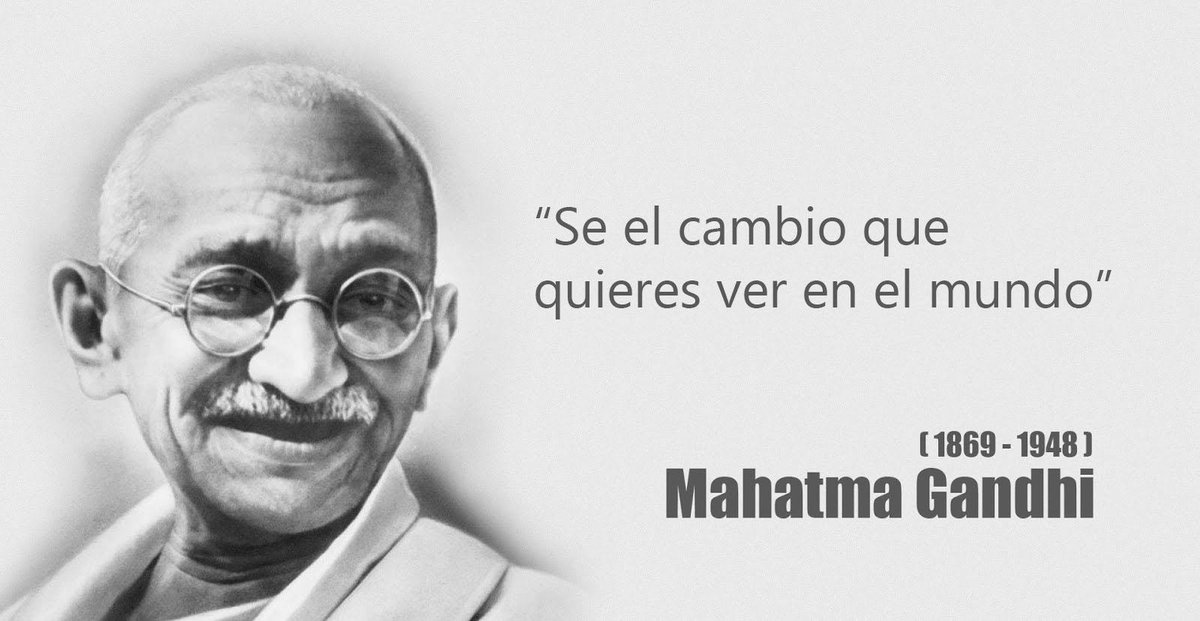